Learning and memory
Dimas Wahyu  	2013031008
Nindira Shadrina 2015031019
Pritha Rahmadanty 2015031013
The Learning Process
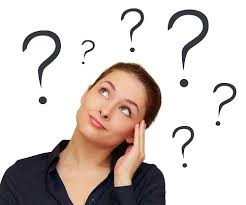 Behavioral Learning Theories
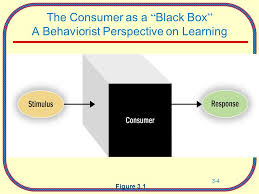 ClassicalConditioning
Instrumental Conditioning
Classical Conditioning
Repetition
Stimulus Generalisation
Stimulus Discrimination
Marketing Applications of Behavioural Learning Principles
Applications of Repetition
Family Branding
Applications of Conditioned Product Associations
Product Line Extensions
Licensing
Applications of Stimulus Generalisation
Look-alike Packaging
Applications of Stimulus Discrimination
Instrumental Conditioning
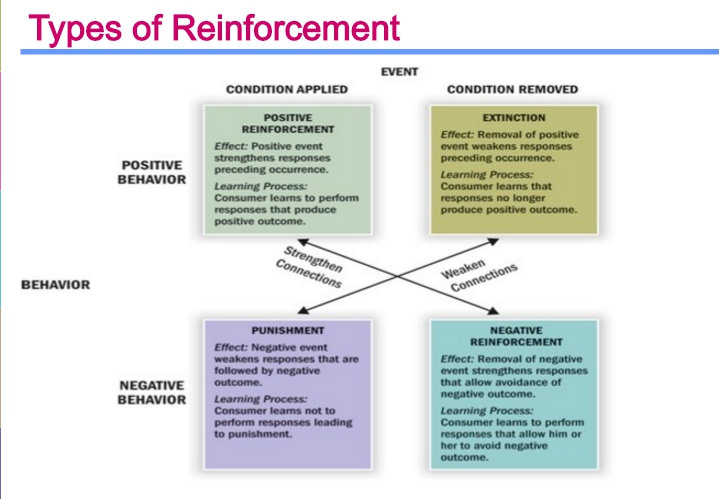 Instrumental Conditioning Lanjutan
Fixed-Interval Reinforcement
Variable-Interval Reinforcement
Variable-Ratio Reinforcement
Fixed-Ratio Reinforcement
Applications of Instrumental Conditioning Principles
Orang-orang yang berbisnis membentuk perilaku secara bertahap untuk memperkuat konsumen dengan mengambil tindakan yang tepat.
Reinforcement of Consumption
pemasar memiliki banyak cara untuk memperkuat konsumen
Frequency Marketing memperkuat pembelian rutin dengan memberi mereka hadiah dengan nilai-nilai yang meningkat seiring dengan jumlah yang dibeli.
Cognitive Learning Theory
Menekankan pentingnya proses mental internal. Merupakan perspektif orang sebagai pemecah masalah yang aktif dengan menggunakan informasi dari dunia di sekitar mereka untuk menguasai lingkungan mereka juga menekankan peran kreativitas dan wawasan selama proses belajar.
Observational Learning
Orang menyimpan pengamatan ini dalam memori karena mereka mengumpulkan pengetahuan, dan menggunakan informasi  pada suatu titik untuk membimbing perilaku mereka sendiri.
Applications of Cognitive Learning Principles
Kemampuan konsumen untuk belajar dialami sendiri dengan mengamati bagaimana perilaku orang lain untuk membuat kehidupan pemasar lebih mudah.
The Role of Memory in Learning
Process of Memory
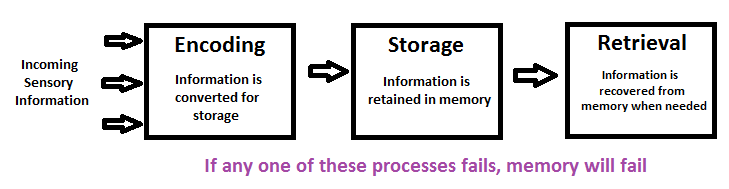 Encoding information for later retrieval
We encode something using meaning.
Sensory meaning or Semantic meaning
Or we encode them with personal relevance
Sistem memory manusia
Sensory Memory
Short Term Memory
Long-Term Memory
Attention
Elaborative Rehearsal
How information is stored
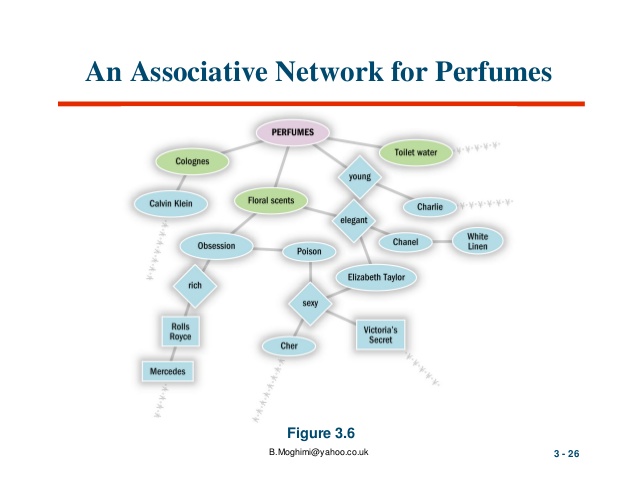 Retrieving Information for Purchase Decision
Factors influencing retrieval
Pioneering brand
Viewing environment
Post-experience advertising effect
State-dependant retrieval
Mood congruence effect
Familiarity and recall
Salience and recall
Pictorial vs Verball cues
Products as Memory Markers
Produk menjadi retrieval cues.
Apakah kalian pernah melihat suatu produk dan tiba-tiba mengingat suatu momen?
Nostalgia
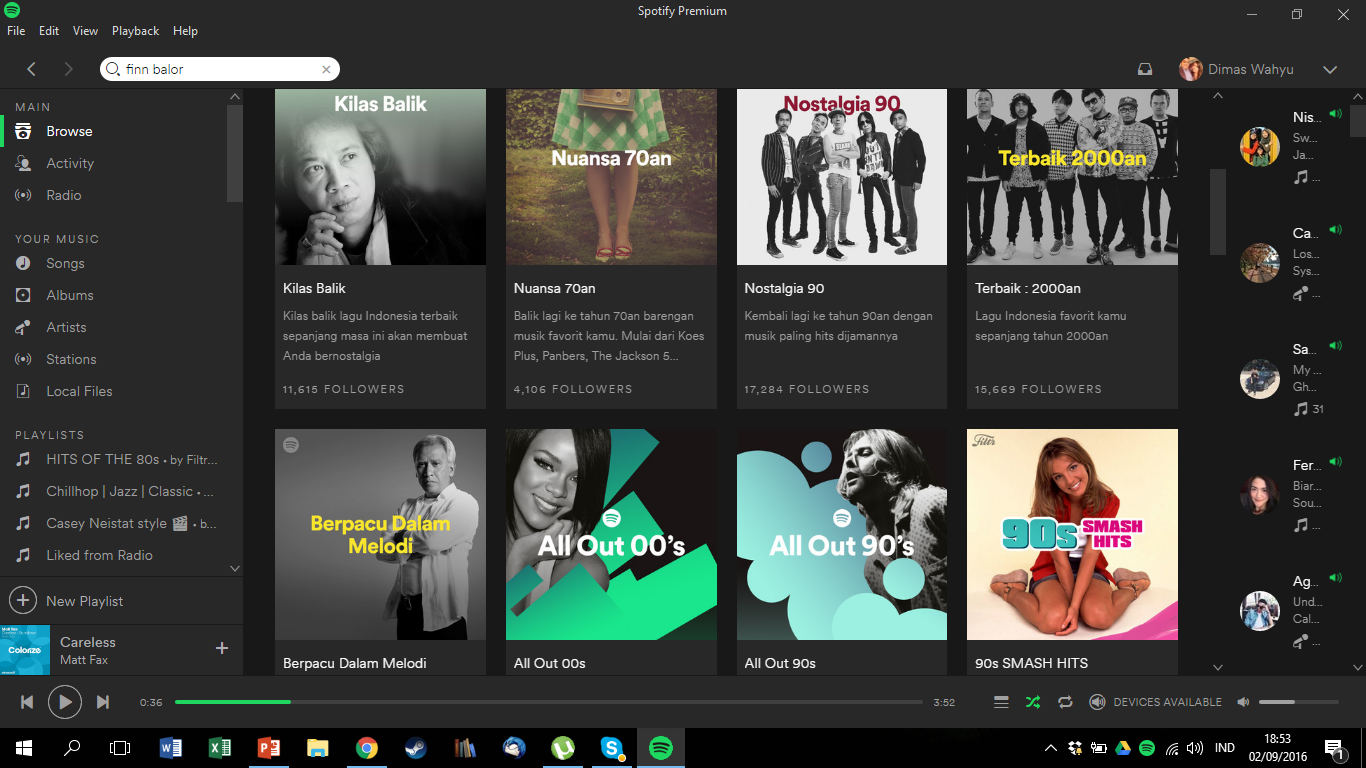 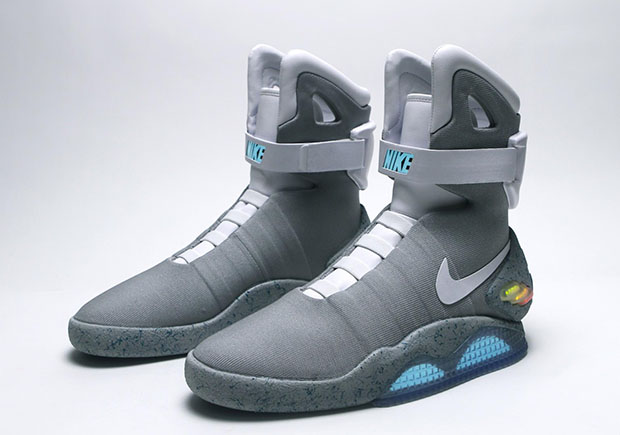